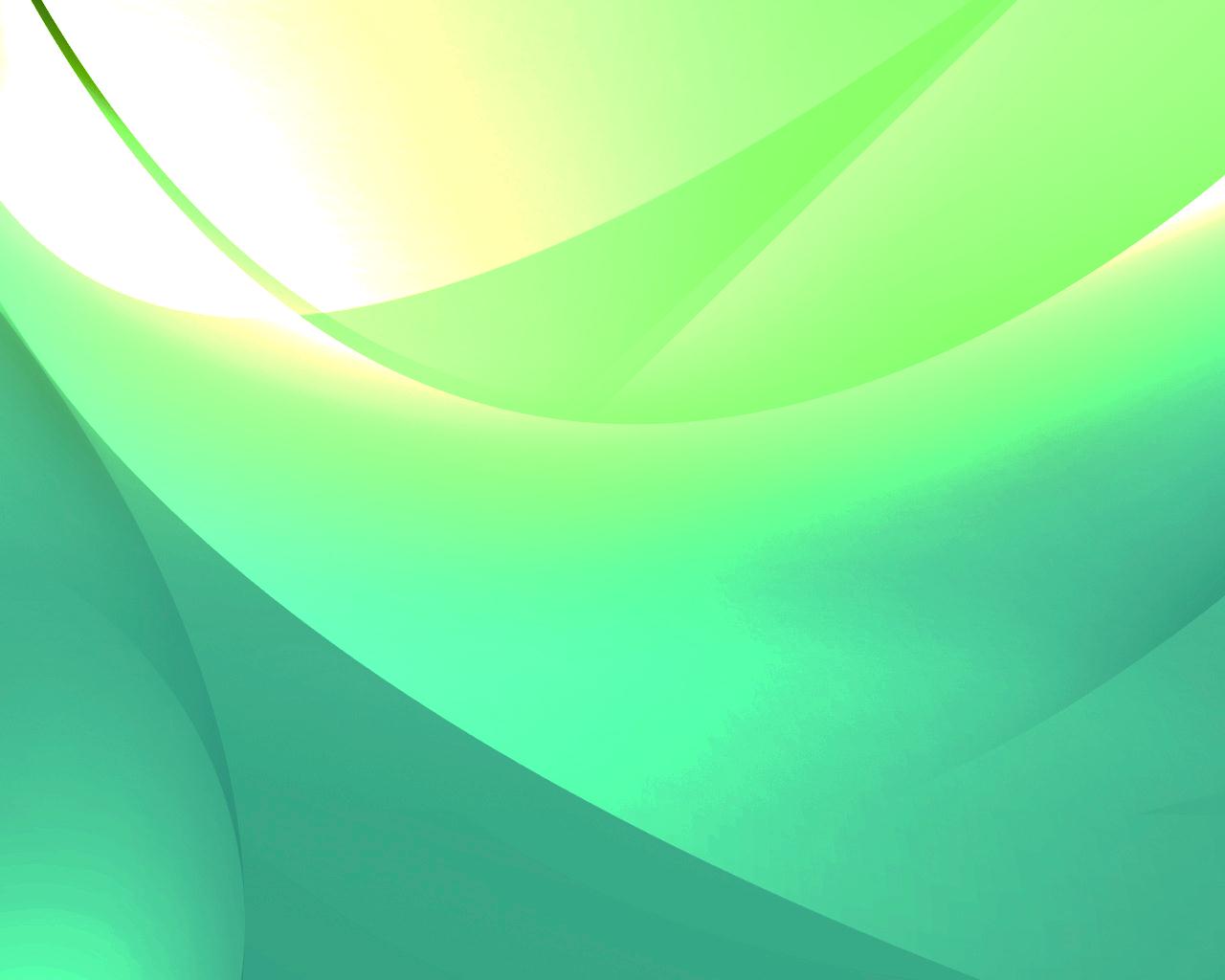 Она приходит с ласкоюИ со своею сказкою.Волшебной палочкойВзмахнёт,В лесу подснежникРасцветёт.
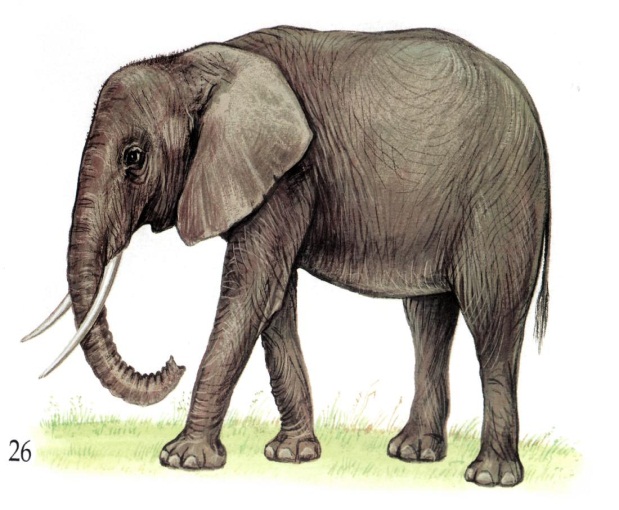 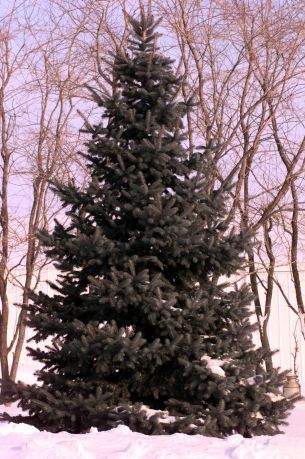 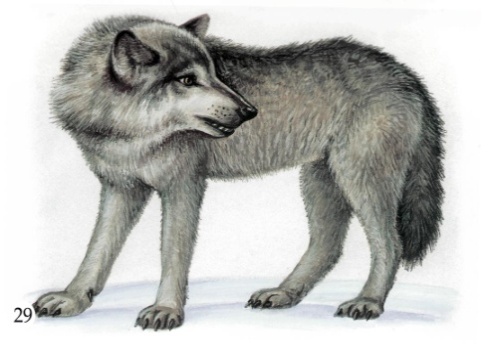 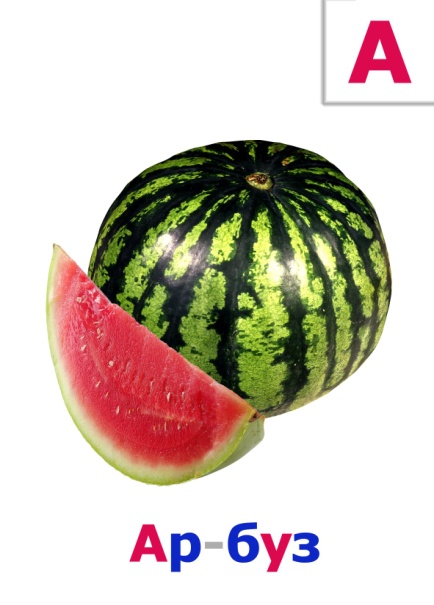 1
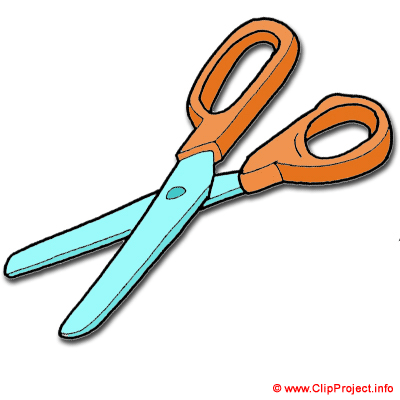 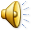 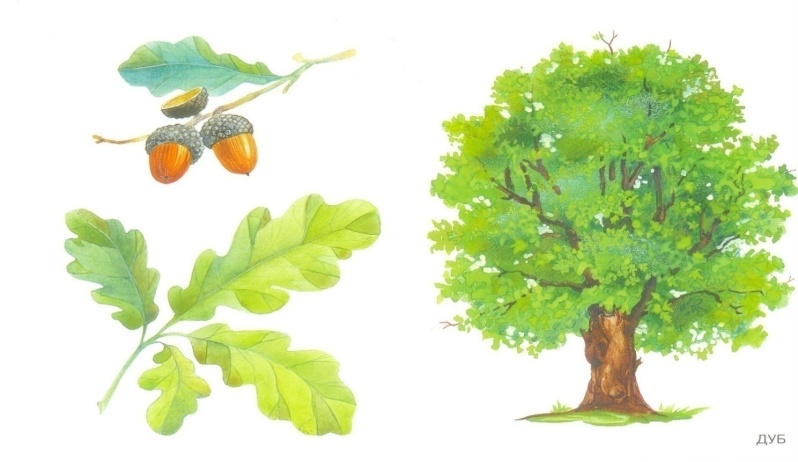 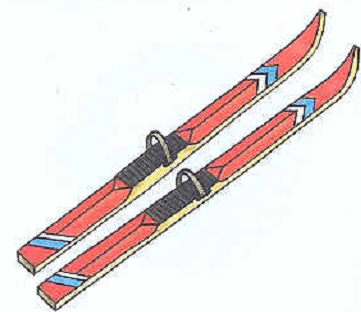 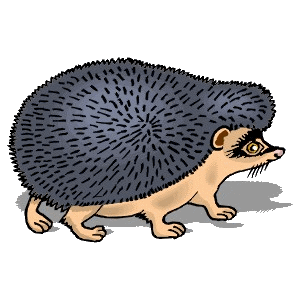 2
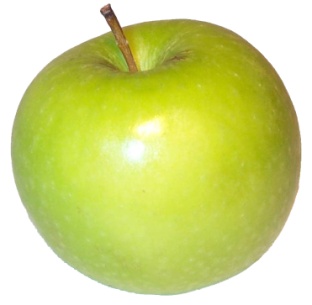 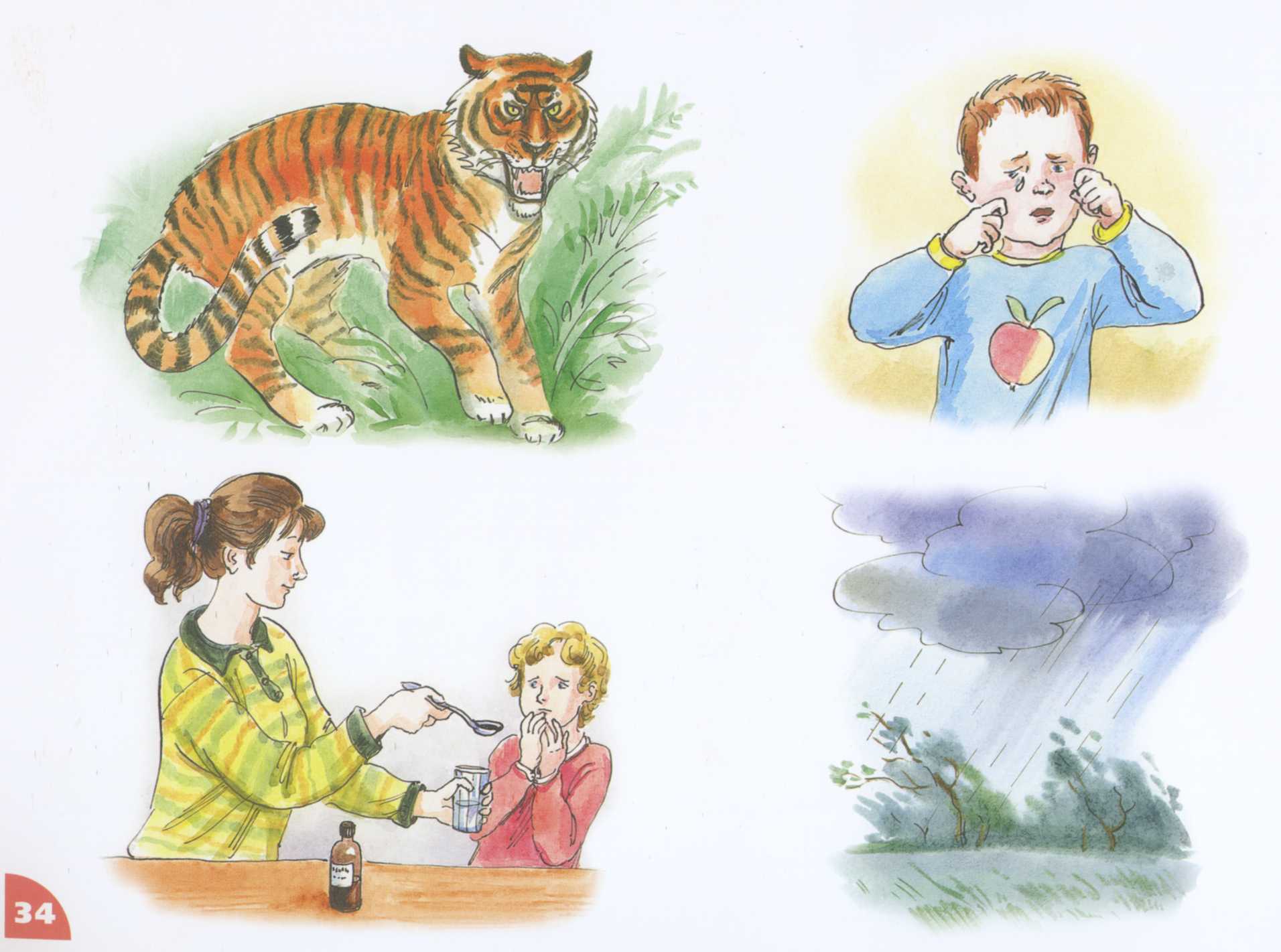 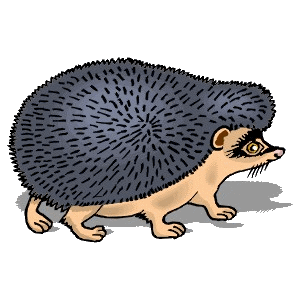 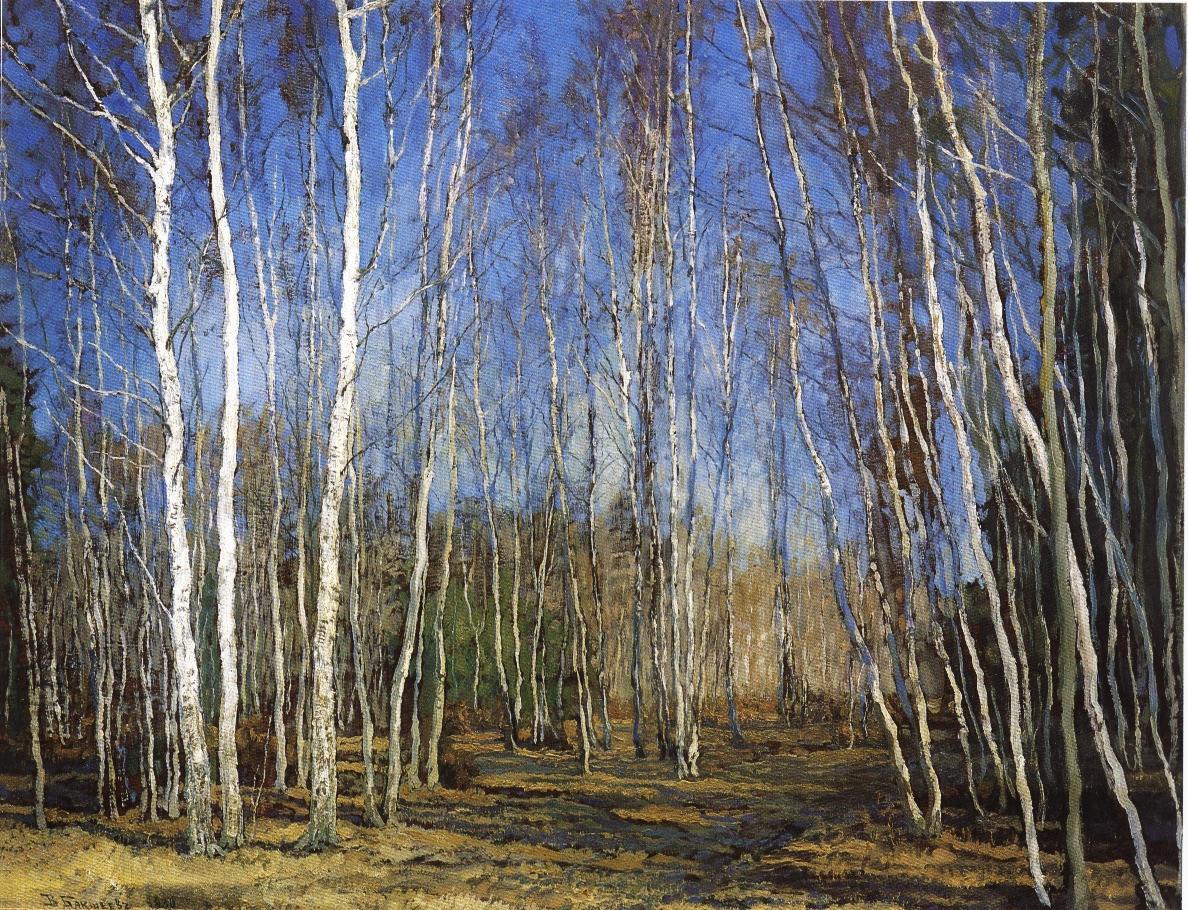 В.Н.Бакшеев «Голубая весна» 1930 г.
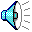 [Speaker Notes: Бакшеев Голубая весна]
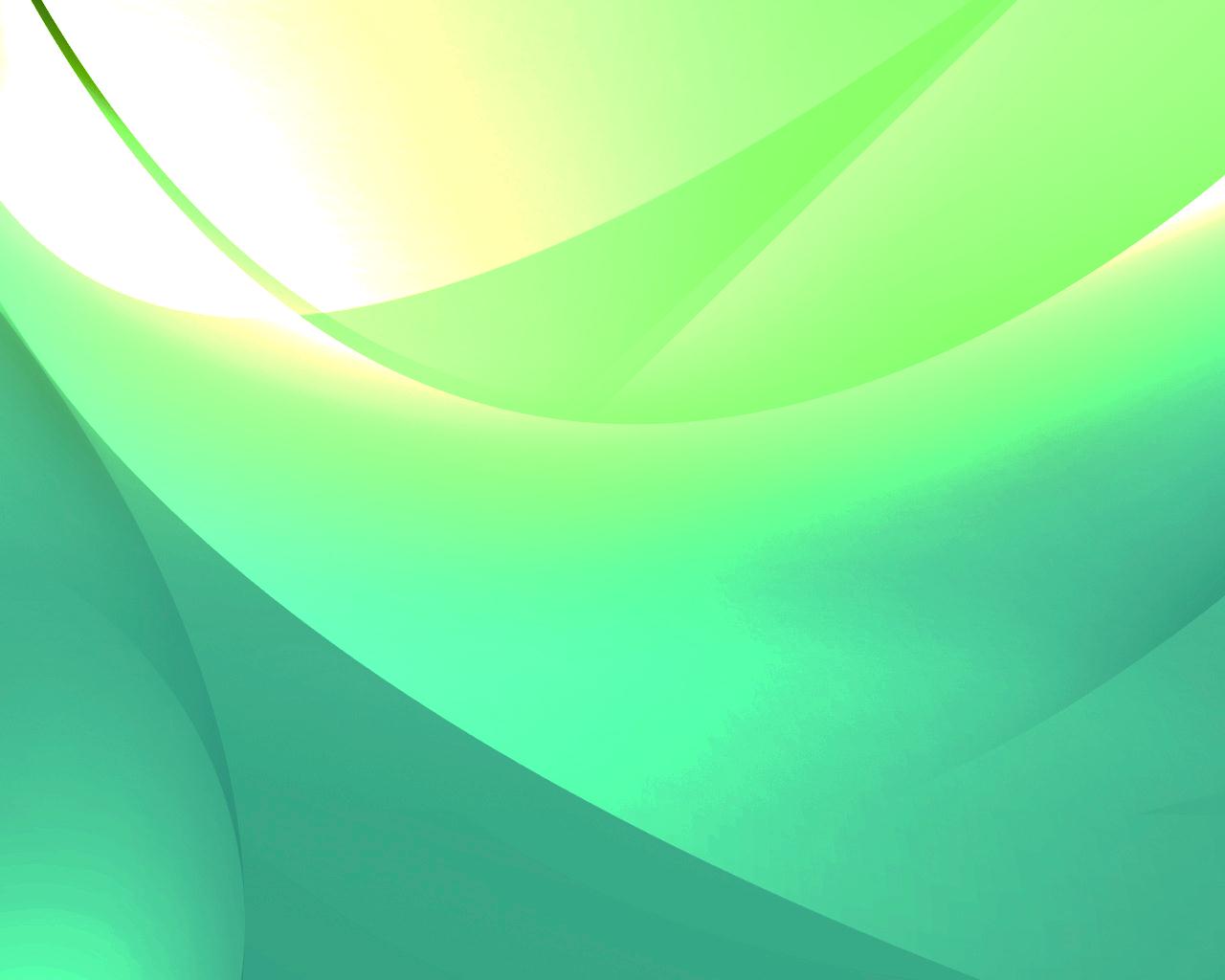 дя + ту + лы - у
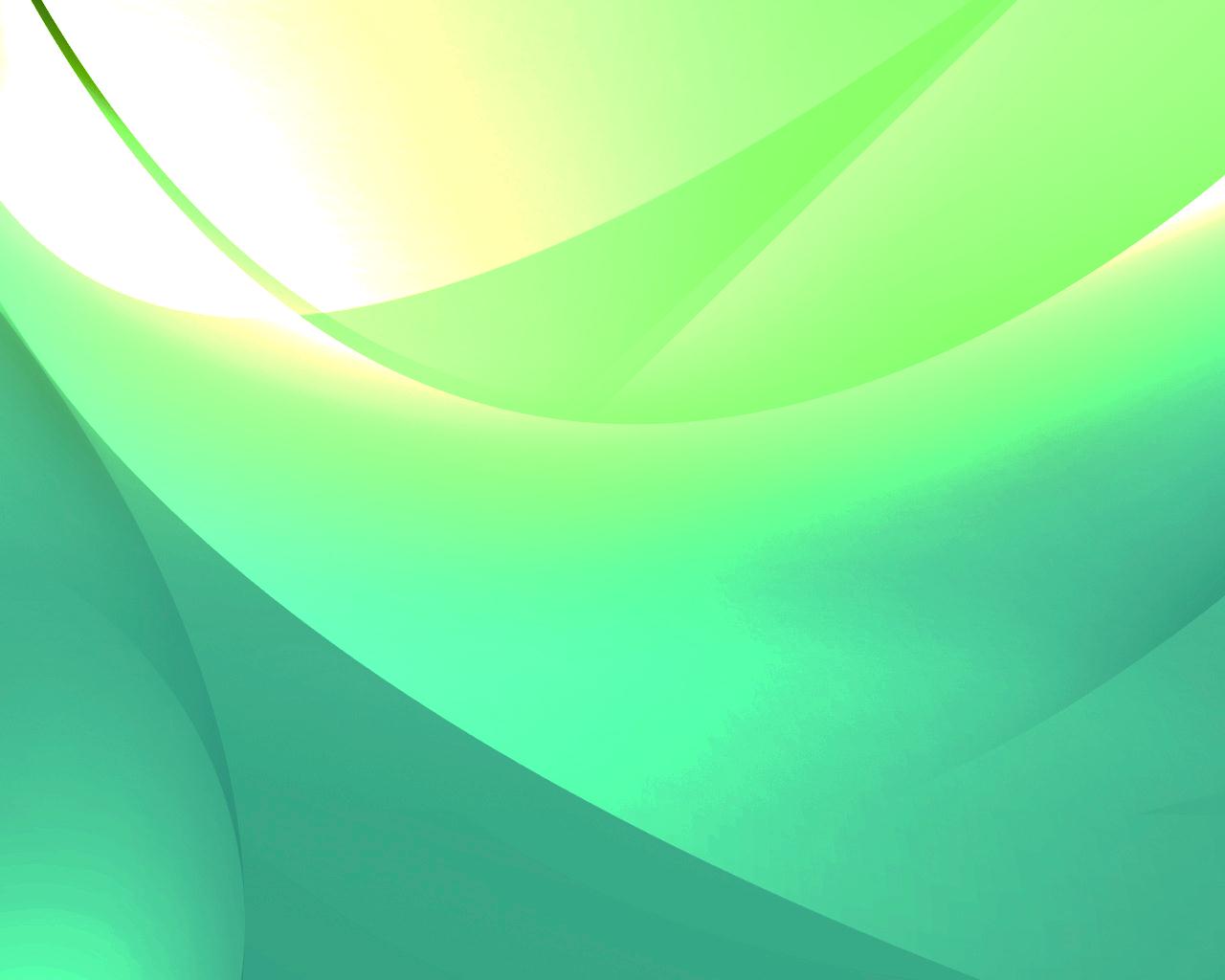 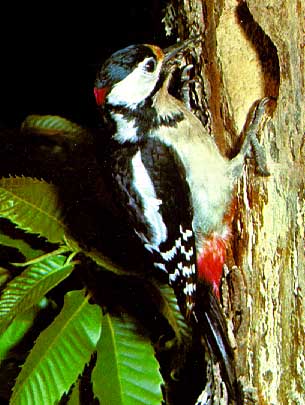 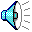 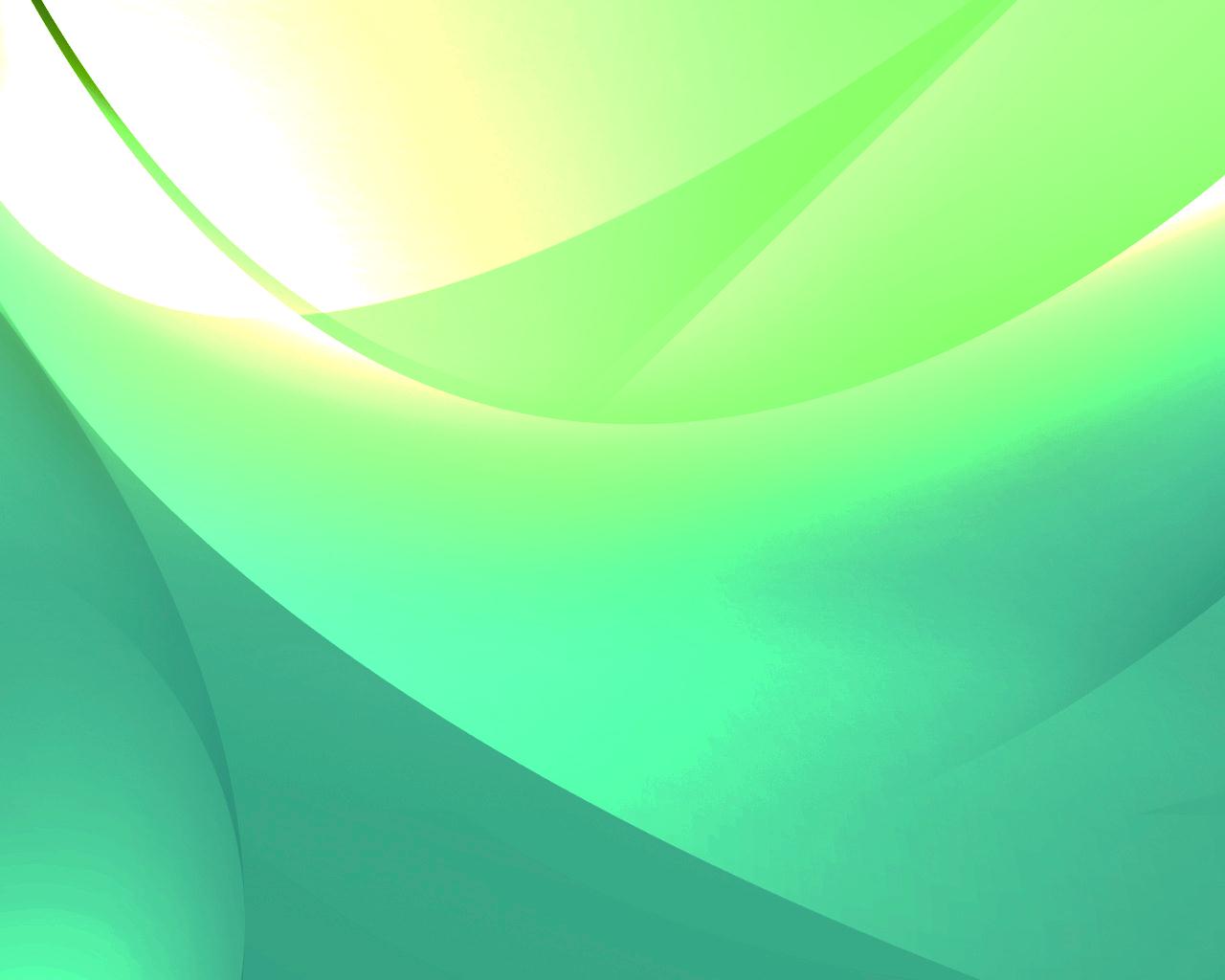 Стучат всё громче дятлы.
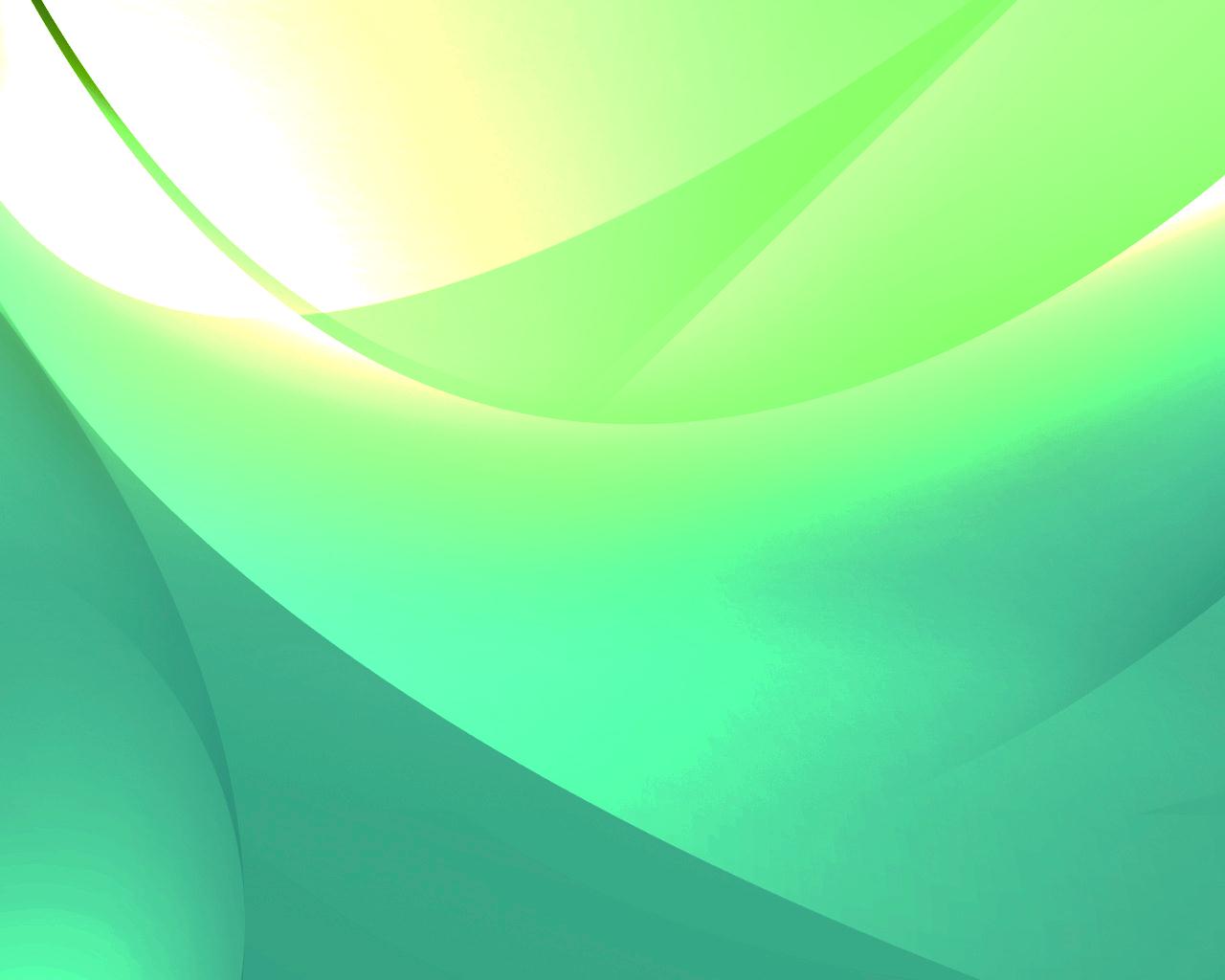 Птицы в тёмно-синей шапочке
и
и
н
с
ч
к
и
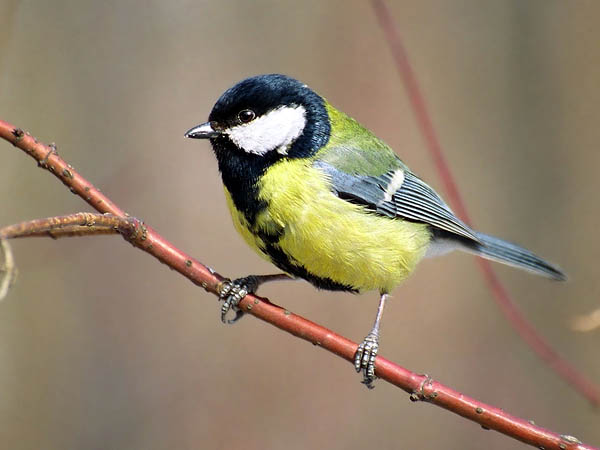 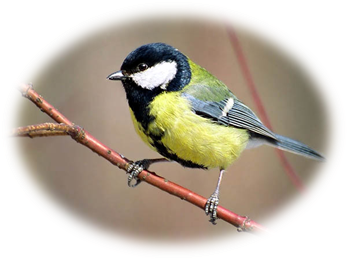 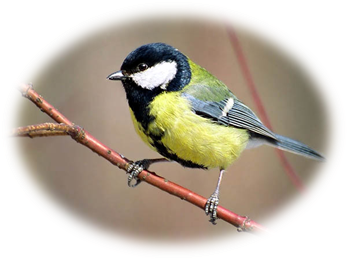 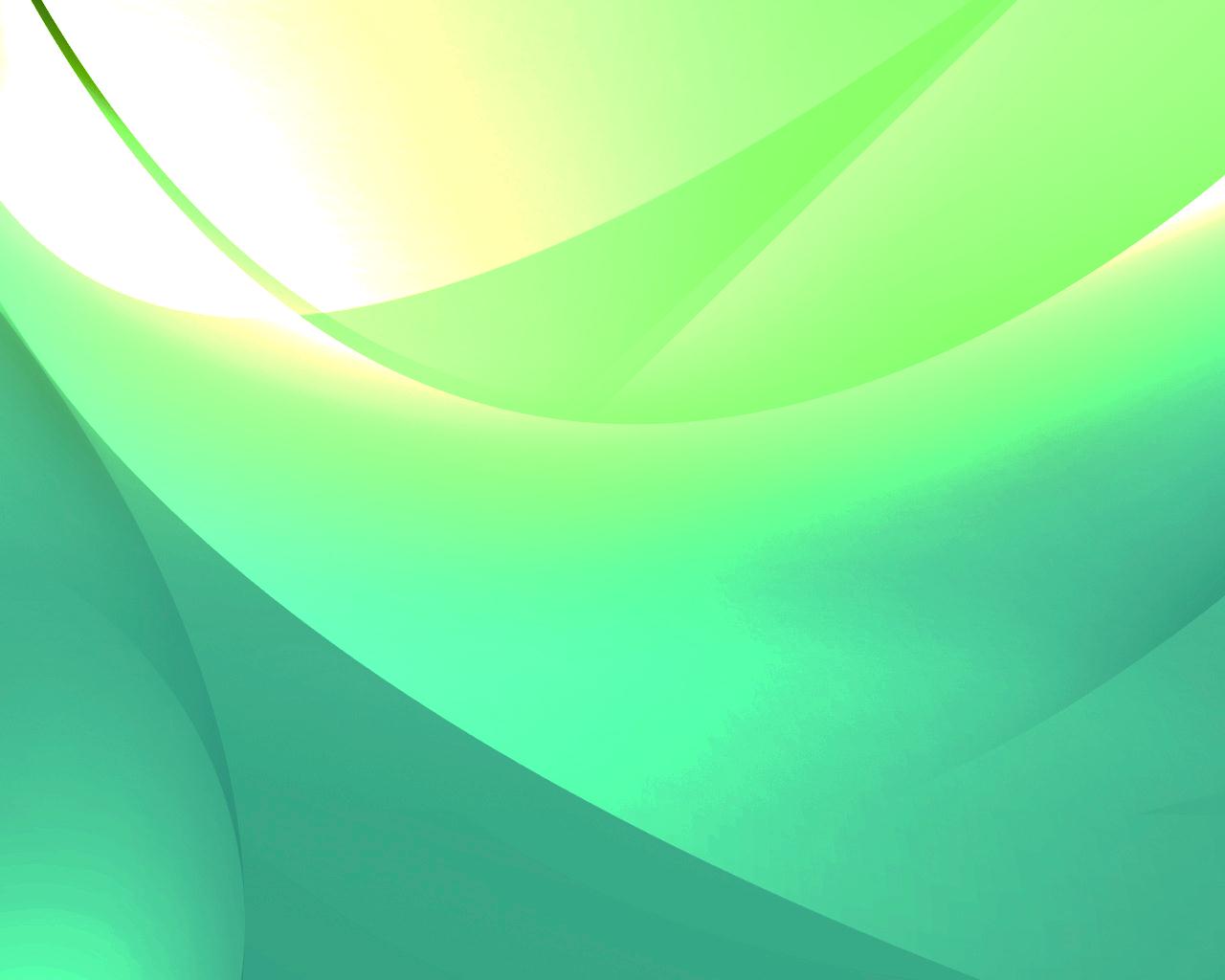 Синички стали петь.
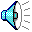 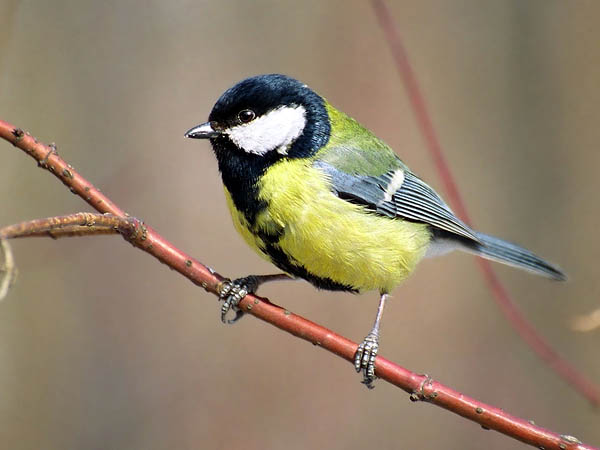 .
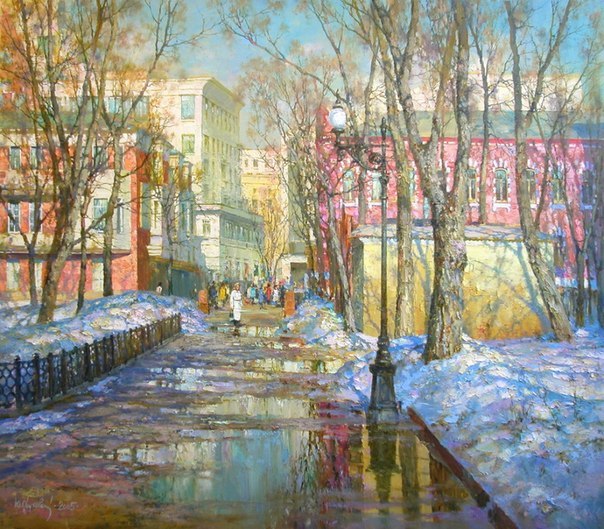 Встаёт пораньше солнце и землю стало греть…Ю.Обуховский «Весна на Патриарших»
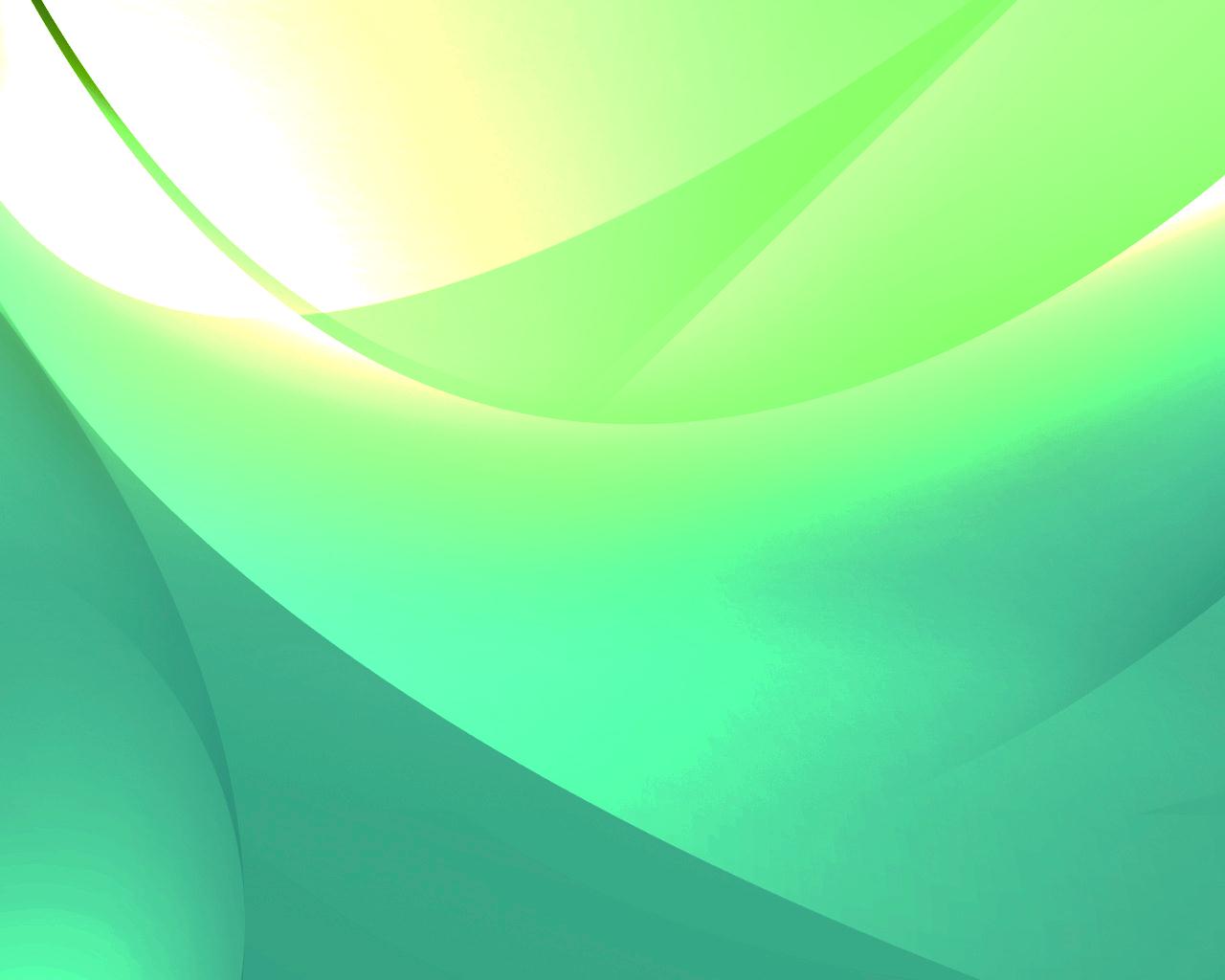 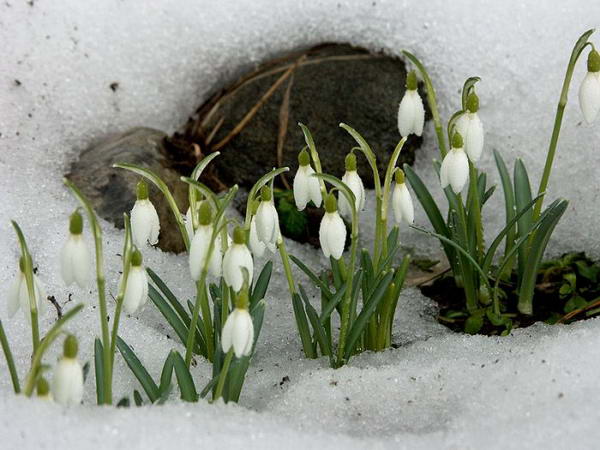 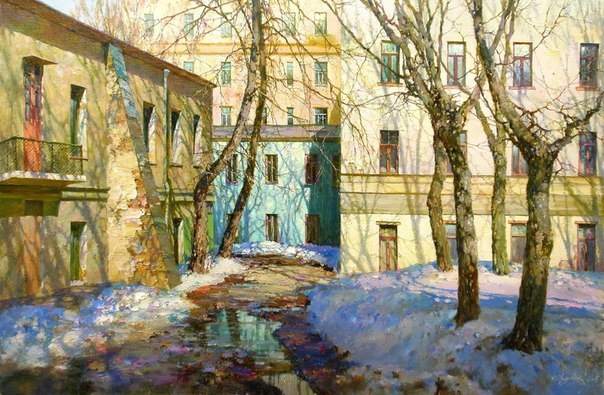 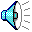